Think of the human body. 

What conditions in the body are controlled? 

What happens if they change?
6.6 Hormones, homeostasis and reproduction
Homeostasis and the control of blood glucose
Define homeostasis
Describe the principle of negative feedback
Describe the roles of hormones in the control of blood glucose
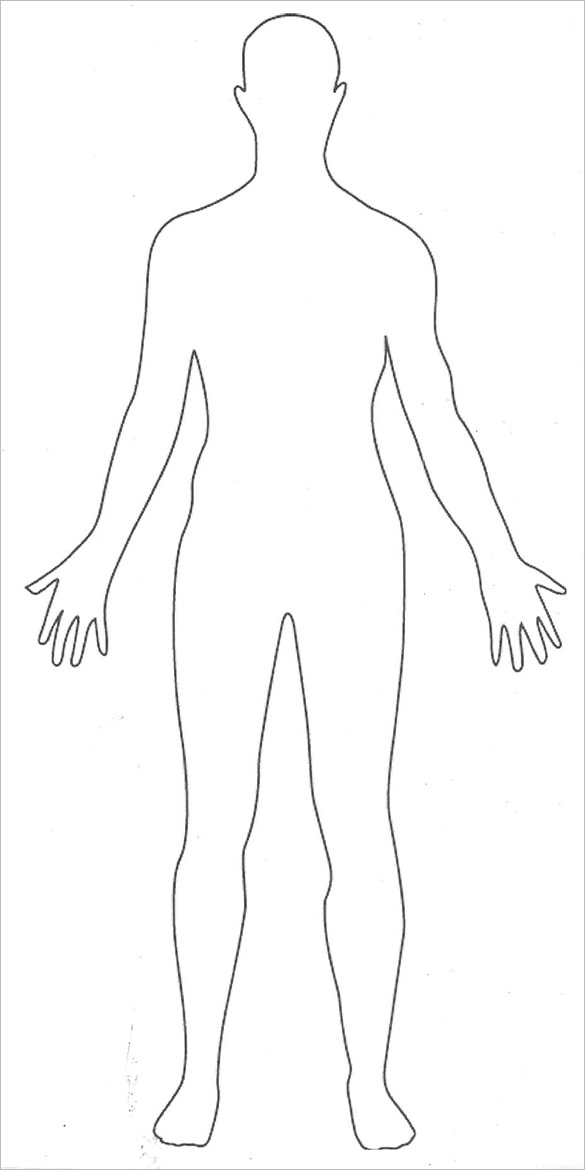 Glands. 

Draw on the location of the glands in the body. Label them. Find out what hormones they produce
What is a hormone
Example
Negative Feedback
Read the information and create a flow diagram to show how blood glucose levels are controlled
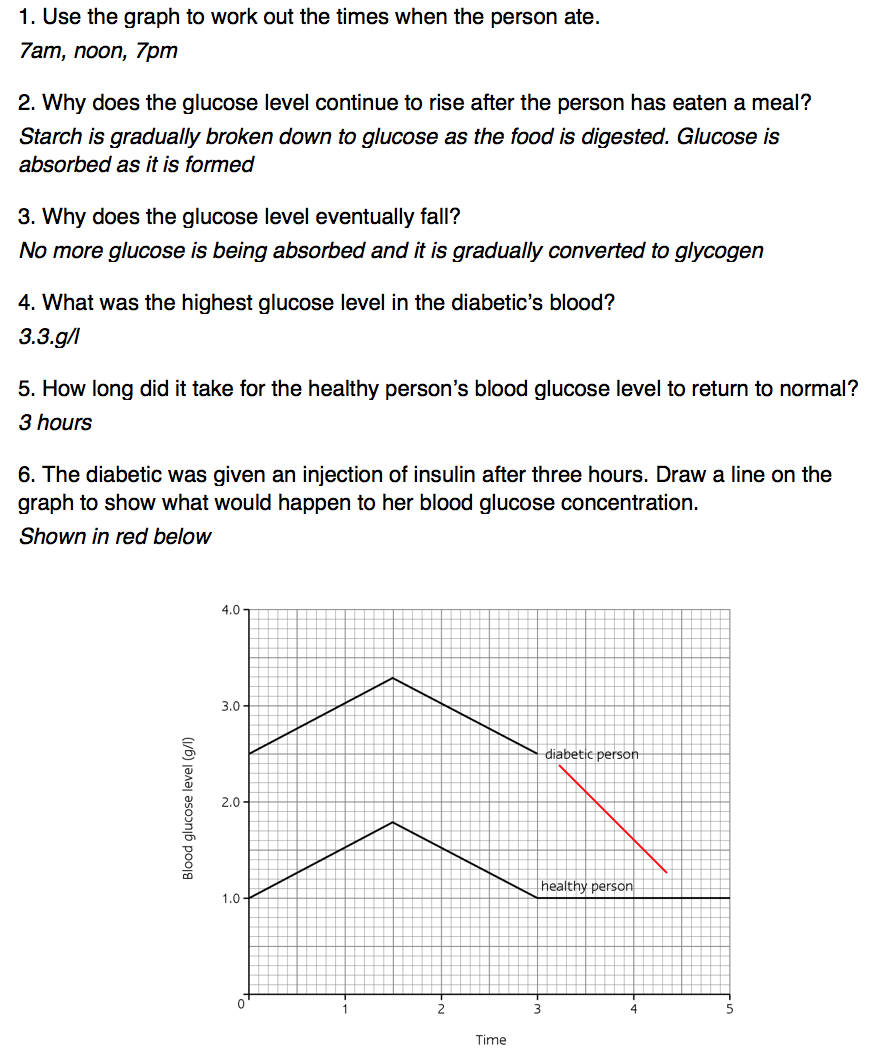 Work Sheet
Diabetes
Insulin
Summerise the text and complete the tabel
Exam Qs
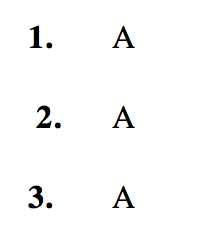 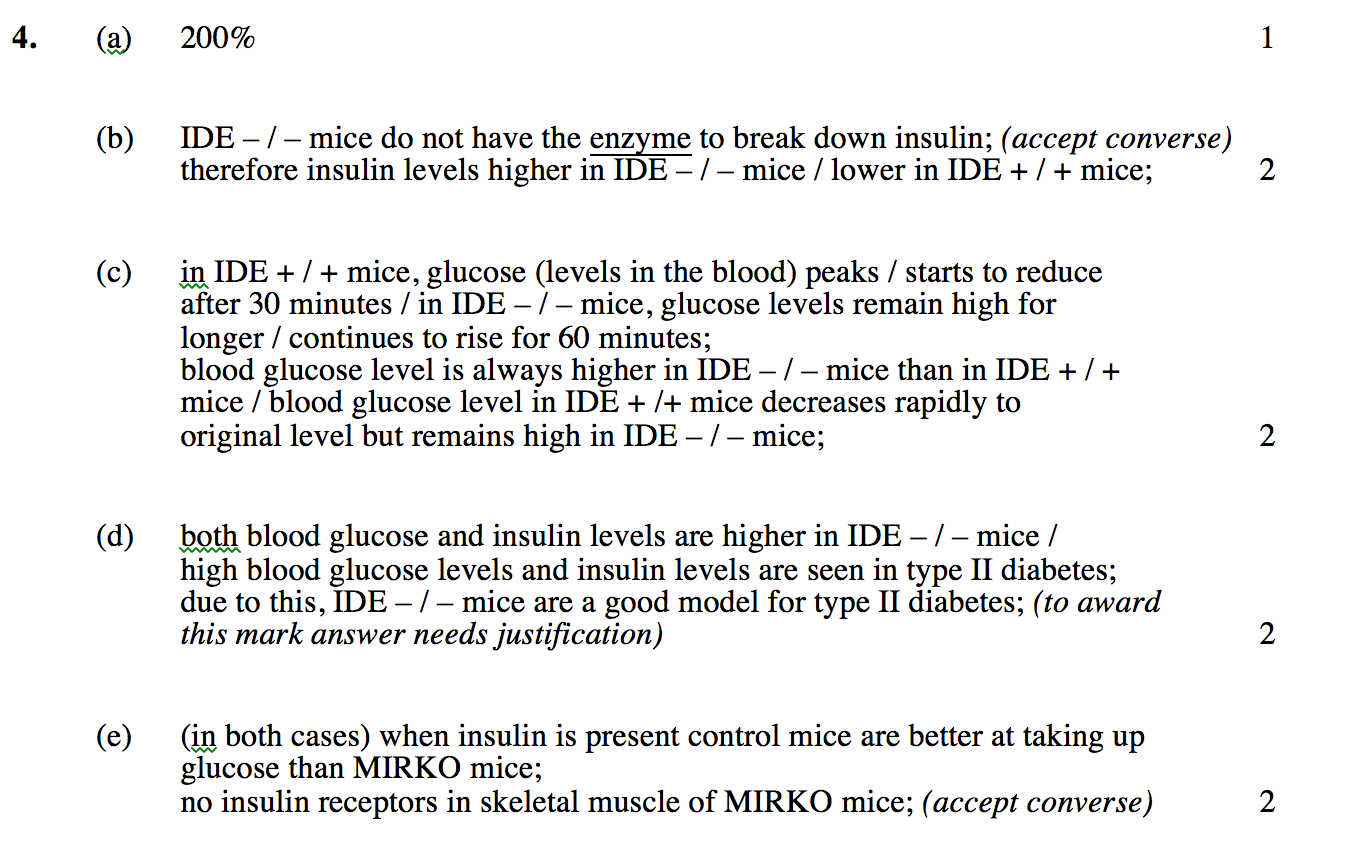 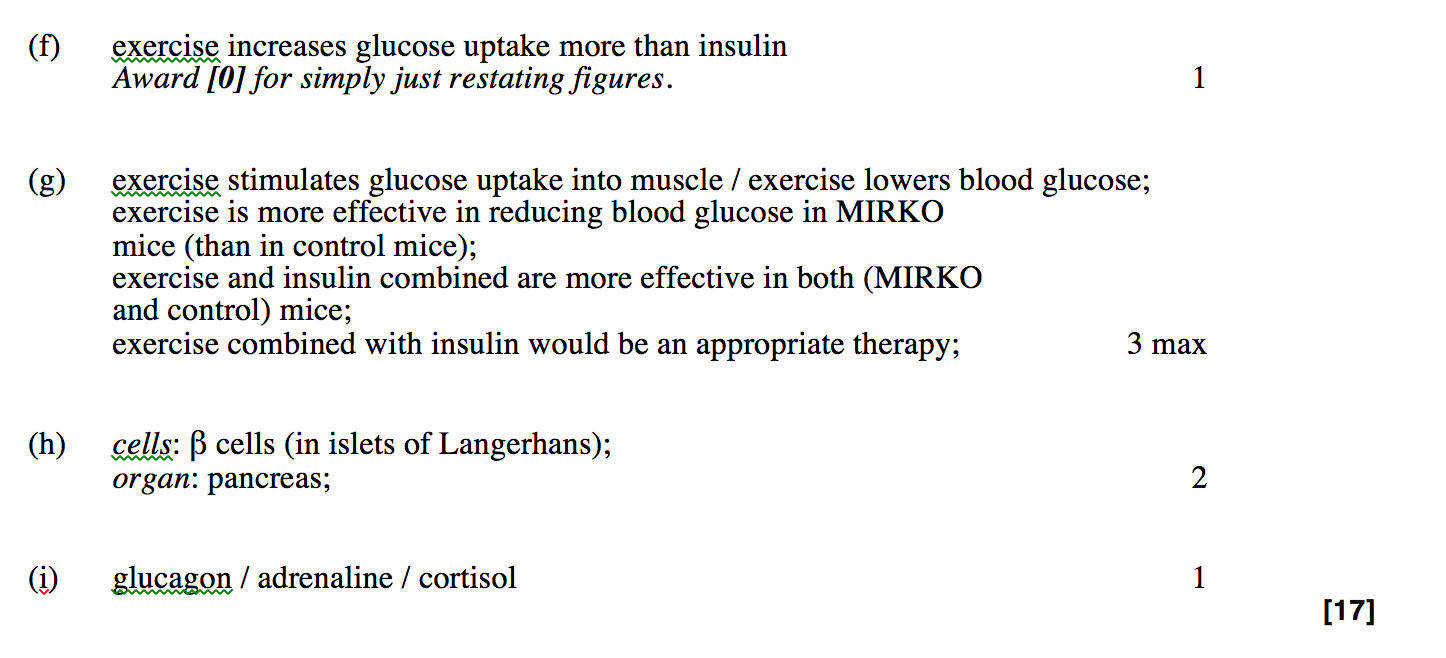